Томский государственный педагогический университет
Развитие педагогического образования: глобальные вызовы и региональные сценарии
Макаренко Андрей Николаевич, 
ректор 
ФГБОУ ВО «Томский государственный педагогический университет»
19 августа 2021 года 
г. Томск
Современное  педагогическое образование: вызовы
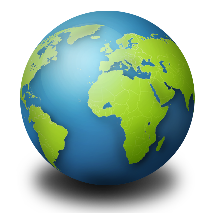 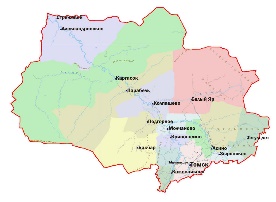 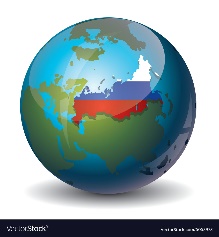 2
3
1
Глобальные 

Неопределенность и сложность мира: VUCA-мир
Цифровизация
«Новая нормальность образования»
Региональные 

Стратегия СЭР региона
Формирование региональной экосистемы образования
Национальные 

Национальные цели развития России до 2030 года
НП «Образование»
Актуальные направления развития педагогического образования в ТГПУ: 
проекты и партнерство
ТГПУ
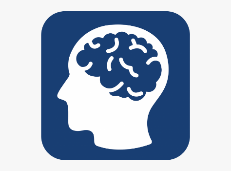 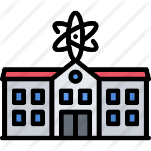 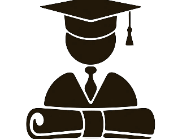 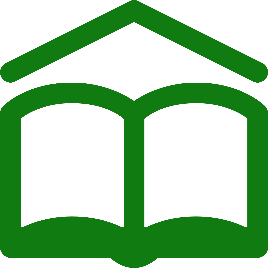 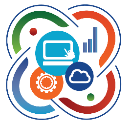 Педагогический Кванториум
Базовые 
школы
Педагогический технопарк ТГПУ
Психолого-педагогические классы
Магистратура
ТГПУ
Базовые школы ТГПУ
Базовая школа - это временный организационно-правовой статус образовательной организации, позволяющий реализовывать педагогические проекты и проводить педагогические (психолого-педагогические) исследования, создавать разработки в области содержания образования и организации учебно-воспитательного процесса.
Томский государственный педагогический университет
модели Базовых Школ:
Губернаторский 
Светленский лицей
Школы с уникальными образовательными практиками
Школы с психолого- педагогическими классами
Школы с центром «Точка роста»
Школы с низкими образовательными результатами…
МБОУ Молчановская СОШ №1
В чем мотивация образовательной организации стать базовой площадкой ТГПУ?
-
Психолого-педагогический класс: сегодня (Томская область)
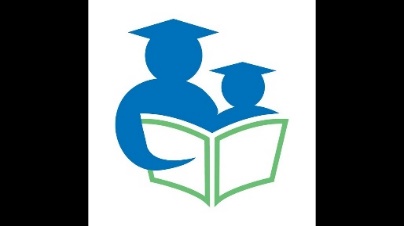 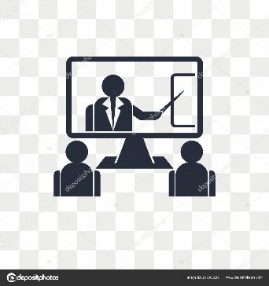 Дистанционная олимпиада
по педагогике
12 профильных смен педагогической направленности
9 сессий ОПК
2015 г. – 11 команд 
2016 г. – 15 команд,  110 чел
2017 г. – 16 команд, 287  чел
2018 г. – 21 команда, 270 чел
2019 г.– 25 команд, 278 чел
2017 г. 63 чел
2018 г. 35 чел
2019 г. 54 чел
2020 г. 79 чел
География проекта: 2015 г. – 5 муниципалитетов, 
2021 г. – 15 муниципалитетов и Кемеровская область
2018 г. – 77 чел. – 2 профильные смены для городских школьников
2019 г. – 60 чел. – 2 профильные смены для городских школьников
2019 г. – 30 чел. – 1 профильная оффлайн-смена для школьников области
2020 г. – 30 чел. – 1 профильная оффлайн-смена для городских школьников
Перспективы К 2024 г :
 43 психолого-педагогических класса
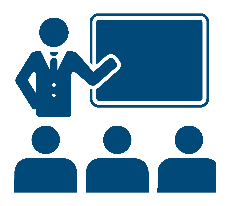 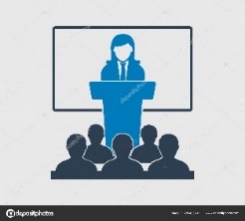 Межвузовская олимпиада
«Первый успех» (С РГПУ)
Областные олимпиады 
по педагогике
Варианты организации психолого-педагогического образования школьников:
-психолого- педагогический класс
(МБОУ Молчановская СОШ №1)
-программа внеурочной деятельности
-программа дополнительного образования
2017-2018 уч.г.: заочный – 96 чел., очный – 24 чел. 
2018-2019 уч.г.: заочный – 228 чел., очный – 27 чел. 
2019-2020 уч.г.: заочный – 70 чел., очный – 20 чел.
2020-2021 уч.г.: заочный – 108 чел.
2017 г. 12 команд
2018 г. 19 команд                                 
2019 г. 21 команда                               
2020 г. 20 команд
Педагогический технопарк ТГПУ (запуск 2021)
Цель 
Достижение нового, релевантного вызовам времени, качества высшего педагогического образования, создание и обеспечение функционирования междисциплинарного проектно-образовательного пространства педагогических проб и технологий для самоопределения будущего педагога при конструировании индивидуальной траектории профессионального развития
Концепция
Навигатор педагогической карьеры – междисциплинарный пространственно-технологический интегратор новых образовательных треков, коммуникаций, продуктов и компетенций
Чем полезен педагогический Технопарк ТГПУ
Преподаватель
Новые виды
педагогических коммуникаций
и междисциплинарных взаимодействий
Обр. учреждения
Современная технологичная образовательная среда (инновационная МТБ) 
как эксплицитность
новых форматов партнерства
Студент
Новые профессиональные компетенции и индивидуальная педагогическая траектория развития
Педагогический кванториум ТГПУ (запуск 2022)
«Министерством просвещения принято решение о создании на базе педагогических университетов таких комплексов, как педагогический «Кванториум», которые позволят студентам знакомиться с новейшим учебным оборудованием и овладевать современными педагогическими технологиями уже в университете». 
(Андрей Милёхин, директор Департамента подготовки и профессионального развития педагогических кадров)
Полигон для изучения педагогики, методики, метаметодики
Разработка и апробация новых подходов к обучению и образовательных продуктов
Обеспечение региональной системы образования высококвалифицированными кадрами
Магистратура в структуре образовательной деятельности ТГПУ
Всего студентов
6973
Очная форма
Заочная форма
Магистратура
1443
3882
3091
Приведенного контингента обучается по 44.00.00 УГН(С)
86%
Научные лаборатории
Институты
Факультеты
Количество образовательных программ
14
7
2
Всего
Центры
81
Кафедры
40
Бакалавриат
6
39
2
Специалитет
44.00.00
32
Магистратура
68
7
Аспирантура
Магистратура ТГПУ
Востребованные направления 
магистратуры 2021
Зачем
Новые и востребованные на рынке труда компетенции по уже полученной профессии
Новая профессия в смежной со своей специальностью  или другой сфере
Драйвер интенсивной профессиональной траектории развития в научной, преподавательской или управленческой сферах
Практическая психология и педагогика
Логопедия
Педагогика и психология инклюзивного образования
Управление в сфере образования (ТГПУ, ТГУ) 
Государственное и муниципальное управление
«В сентябре 2021 года начнём внедрение новых должностей и квалификационных категорий: учитель-методист, учитель-наставник… В 10 пилотных регионах с 1 марта 2021 будут введены новые должности — советники директоров по воспитательной работе». 
(Сергей Кравцов, министр просвещения России)
Перспективные (новые) направления магистратуры 2022
Организация воспитательной работы в школе
Организация научно-методической работы в школе
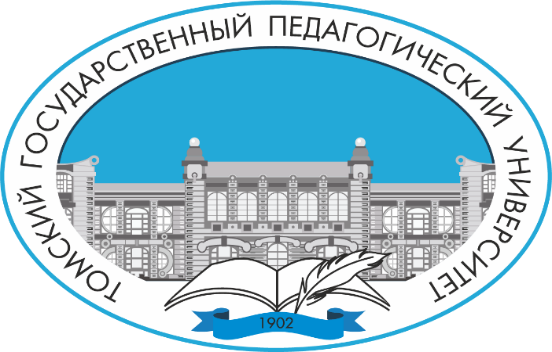 Андрей  Николаевич  Макаренко 
ректор
ФГБОУ ВО «Томский государственный педагогический университет»
rector@tspu.edu.ru